Хром
Учитель химии Алексеева И.В.
Элемент VI группы побочной подгруппы
Элемент под 
№ 24 в периодической таблице Д.И.Менделеева
Элемент 4-ого периода
Cr
Массовая доля хрома в земной коре – 0,02%
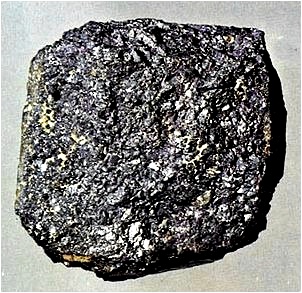 Хромистый 
железняк
FeO* Cr2O3
Нахождение в природе
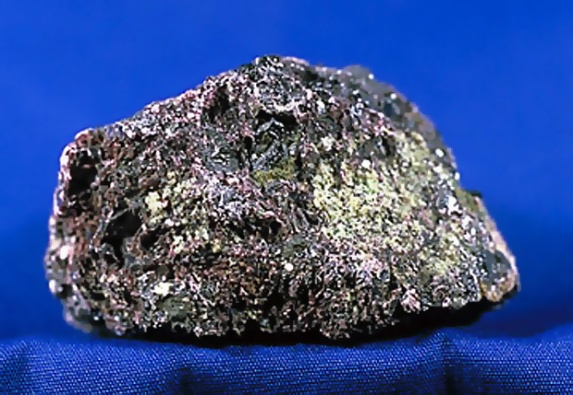 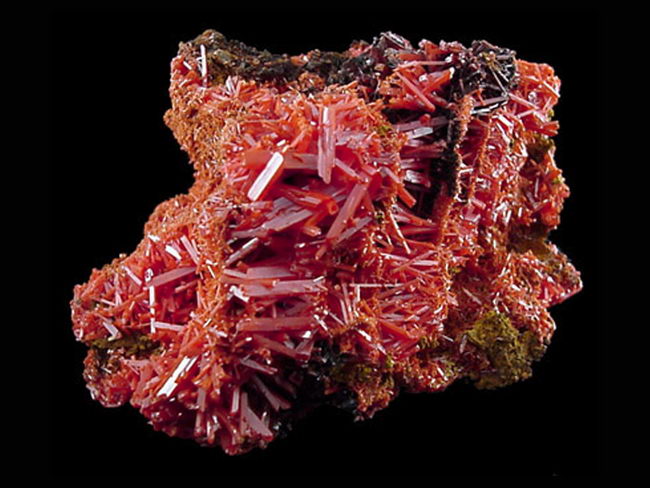 Хромит
 FeCr2O4
Крокоит
PbCrO4
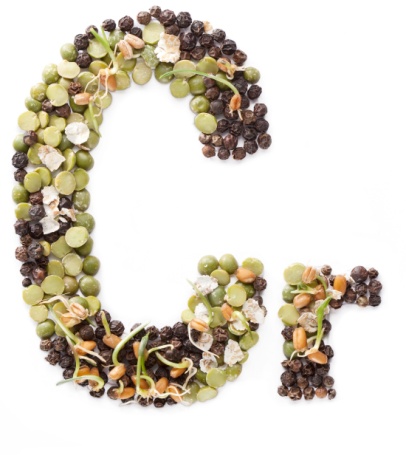 Металл серебристо-белого цвета
Самый твердый металл
Тем.плавл.
18900C
Физические
 свойства
Хрупкий, с плотностью
7,2 г/см3
Химические свойства хрома
1.Реагирует с неметаллами(при нагревании)
А)4Cr + 3O2 =2Cr2O3
Б)2Cr + N2 =2CrN
В)2Cr +3S = Cr2S3
2.Реагирует с парами воды(в раскаленном состоянии)
2Cr + 3H2O=Cr2O3 + 3H2
3.Реагирует с кислотами
Cr + H2SO4 = CrSO4 + H2
4.Реагирует с солями менее активных металлов
Cr + CuSO4 = CrSO4 + Cu
В нагревательных элементах электрических печей(сплав железа ,никеля и хрома)
В производстве стали
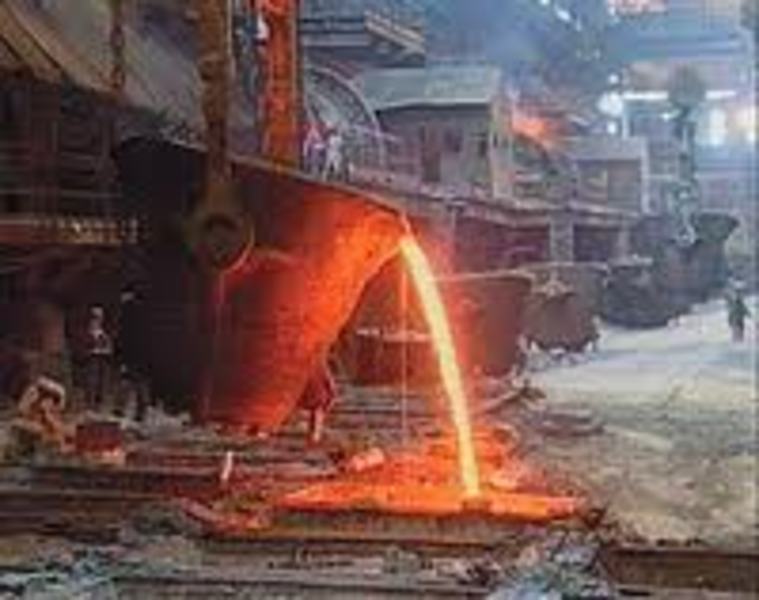 Применение хрома
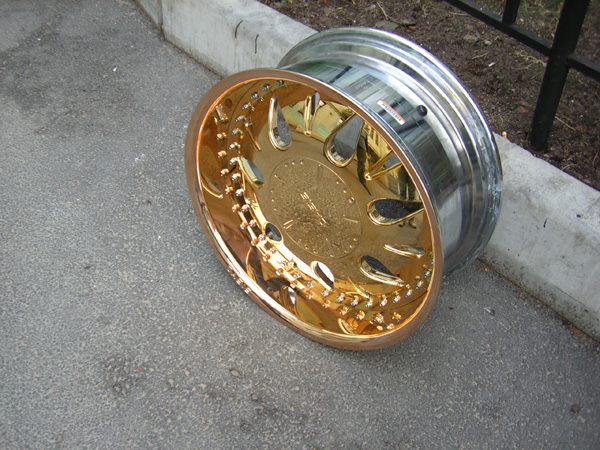 Хромирование(создание 
защитных и декоративных покрытий)
Соединения хрома
Соединения хрома(II)
Соединения хрома(III)
Соединения хрома(VI)
CrO –основный оксид
Cr(OH)2-
основание
Cr2O3-амфотерный оксид
Cr(OH)3-амфотерное соединение
CrO3-кислотный оксид
H2CrO4-хромовая
(H2Cr2O7)-дихромовая кислоты
Соединения хрома(II)
1.Реагирует с кислотами
CrO+2HCL=
=CrCL2+H2O
2.Окисляется кислородом воздуха
4CrO + O2 =2Cr2O3
При нагревании разлагается
Cr(OH)2 =CrO + H2O
2.Реагирует с кислотами
Cr(OH)2+H2SO4=
=CrSO4+2H2O
[Speaker Notes: SO4]
Соединения хрома(III)
Cr2O3 –при обычных условиях не реагирует с растворами кислот и щелочей .
Cr2O3 –реагирует лишь при сплавлении
Cr2O3+Ba(OH)2=
=Ba(CrO2)2+H2O
Реагирует с более активными металлами
Cr2O3 + 2Al= Al2O3 + 2Cr
1.Реагирует с кислотами
Cr(OH)3 + 3HCL=
=CrCL3 + 3 H2O
2.Реагирует с щелочами
Cr(OH)3+3NaOH=
=Na3(Cr(OH)6)
3.При нагревании разлагается
2Cr(OH)3=Cr2O3 + 3H2O
Соединения хрома(VI)
1.Реагирует с водой
CrO3 +H2O=H2CrO4
 2.Реагирует с щелочами
CrO3+2KOH=
=K2CrO4+H2O
Кислоты -H2CrO4 и H2Cr2O7 –неустойчивы и существуют только в растворе, где между ними устанавливается равновесие
Сульфат хрома и хромокалиевые квасцы используют для изготовления прочной хромовой кожи
Применение соединений хрома
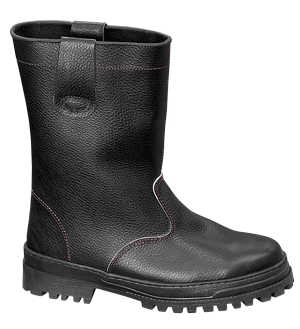 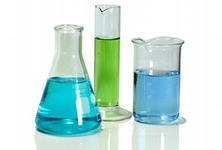 Соединения хрома применяют  в качестве минеральных красок
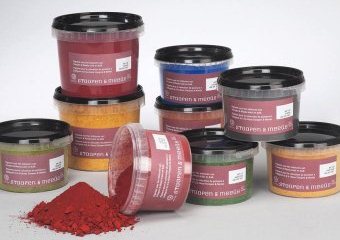 Хромовую смесь используют  для мытья химической  посуды в лабораториях